CIS 700: “algorithms for Big Data”
Lecture 9: 
Compressed Sensing
Slides at http://grigory.us/big-data-class.html
Grigory Yaroslavtsev
http://grigory.us
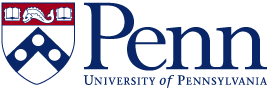 Compressed Sensing
Reconstruction
Subgradient
Exact Reconstruction Property
Exact Reconstruction Property
Restricted Isometry Property
Restricted Isometry Property
Restricted Isometry Property
Reconstruction from RIP
Reconstruction from RIP